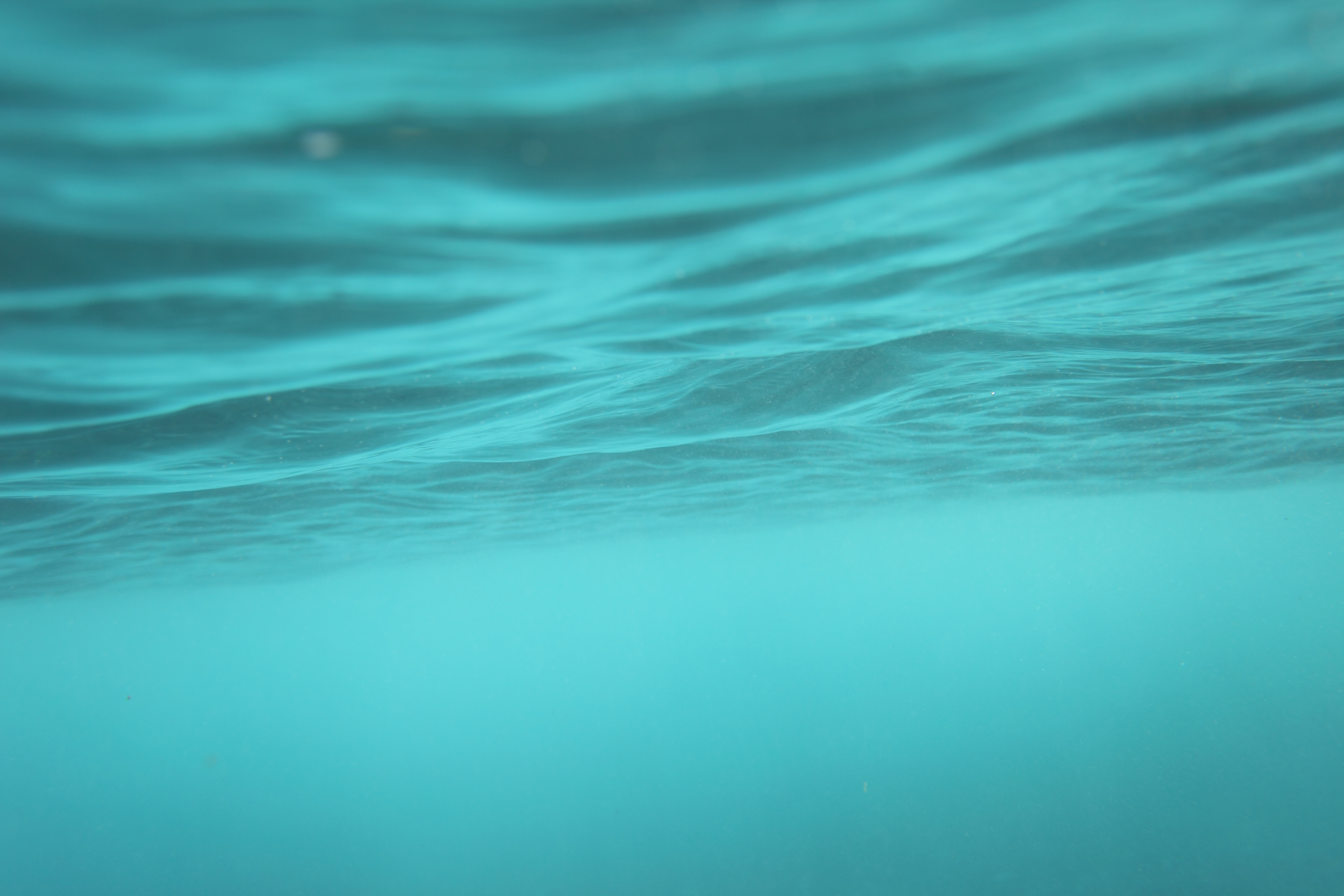 Hebrews 1:1-2
Has God Spoken?
Did this Life-giving Designer also communicate with those  He gave life to?
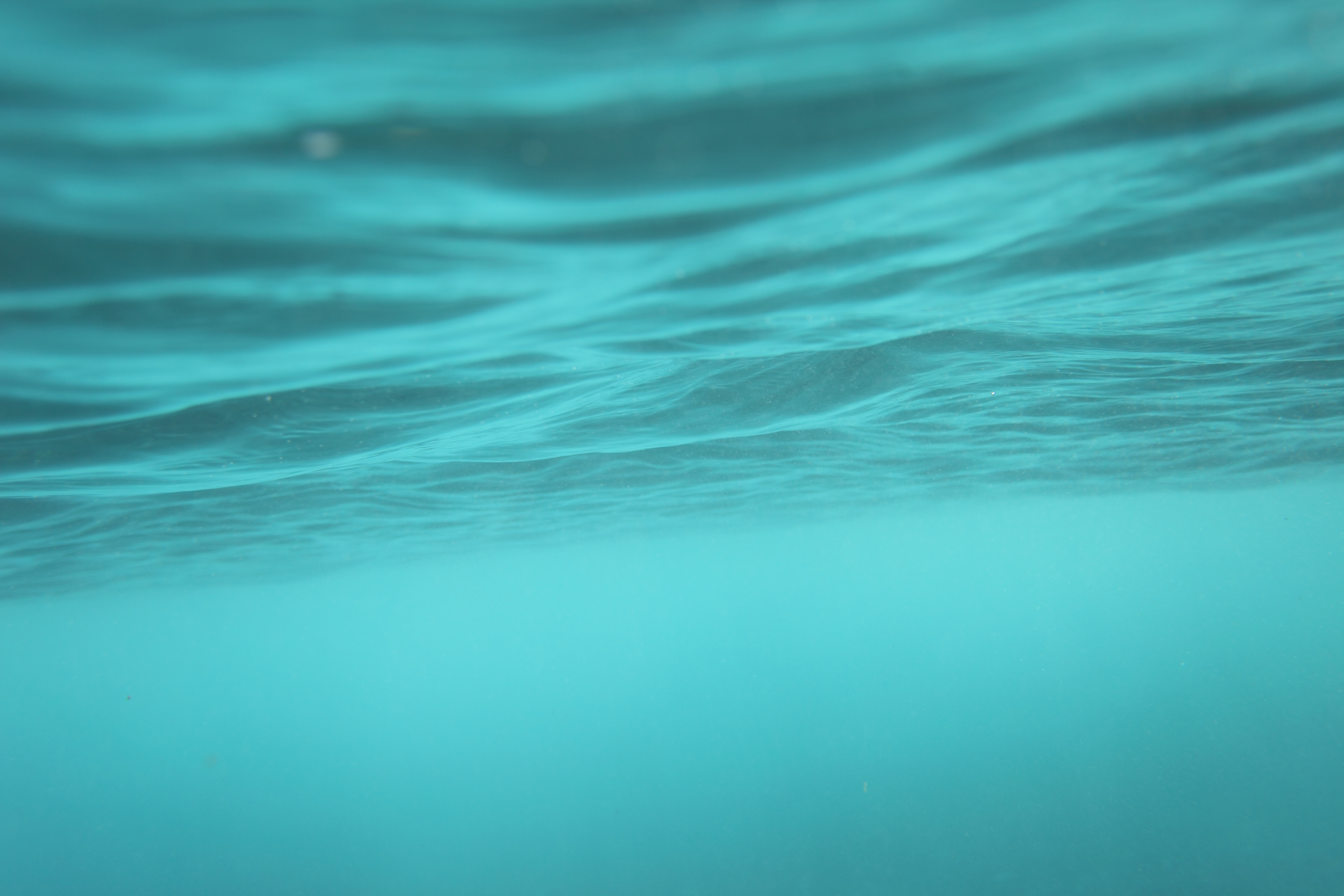 Satan Seeks To Cause Doubt
Satan’s first words to man
“Has God said?”
(Genesis 3:1)
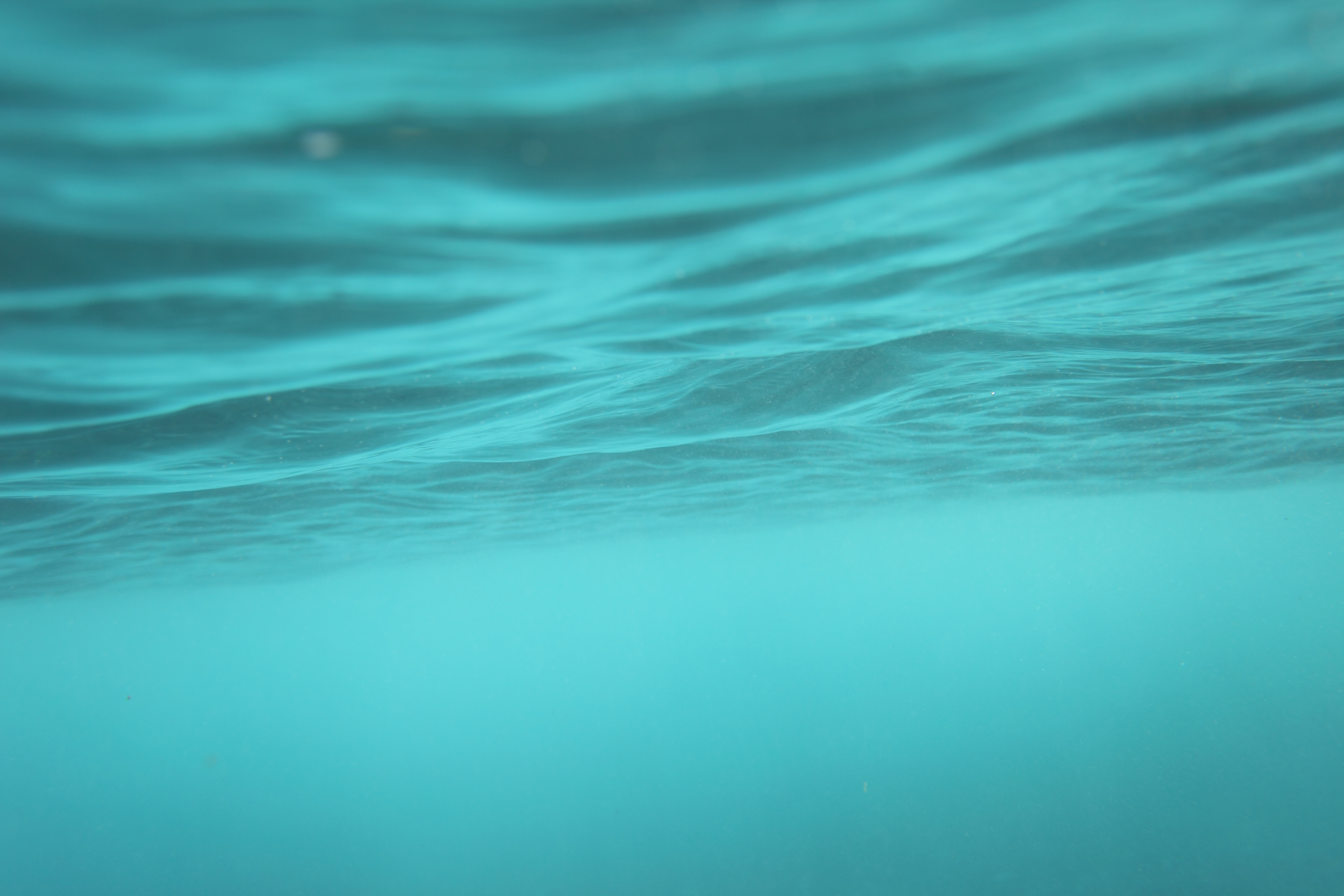 What If God Hasn’t Spoken?
The conclusion is the same if God hasn’t spoken or revealed Himself to man or if there is no God at all!
We are unaccountable under either scenario.
The evidence is overwhelming that there is a God who spoke all things into existence and I believe there is also the same volume of evidence that He has spoken to us.
[Speaker Notes: B]
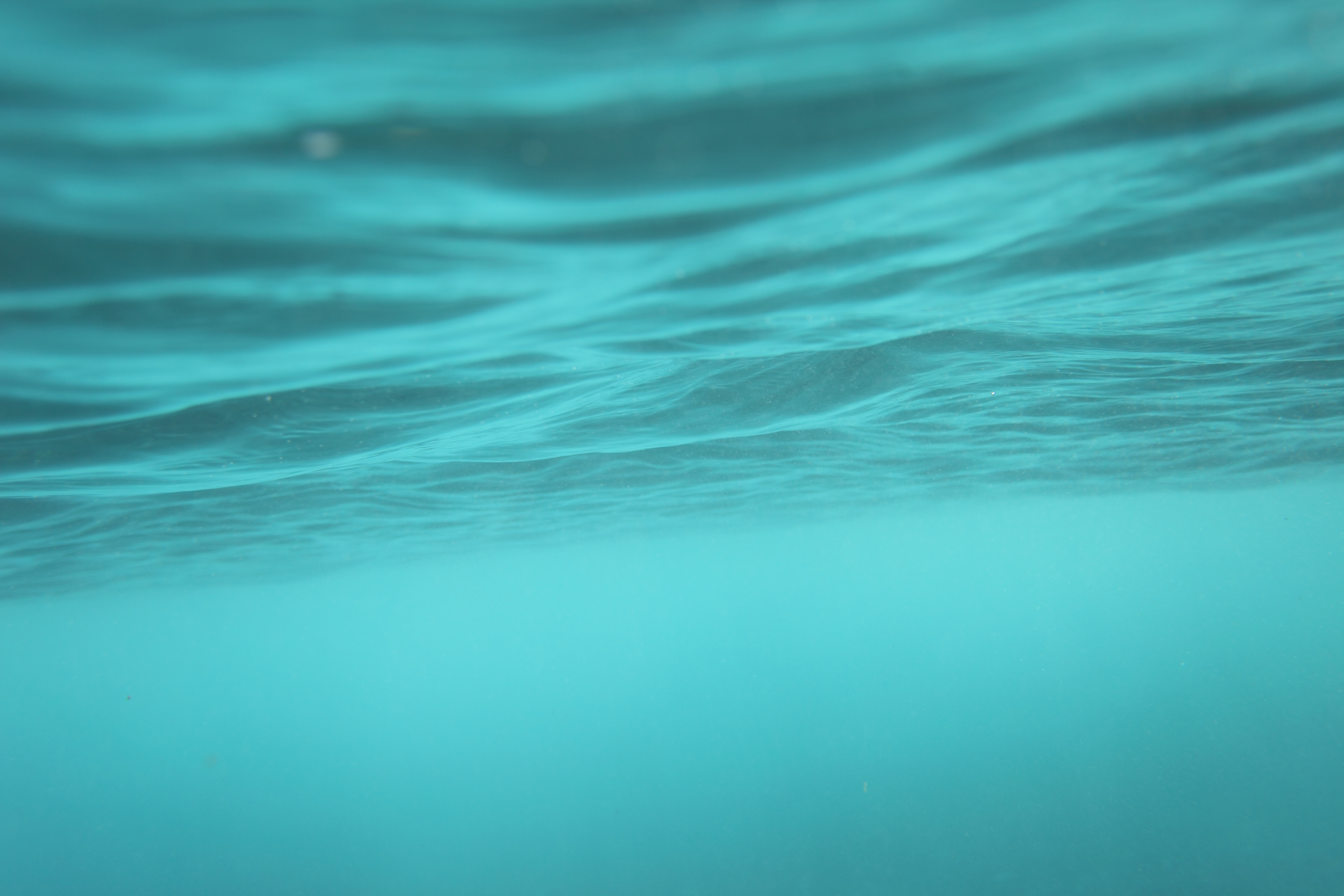 Is God able to reveal Himself?
What if God was unable?
A God who has the power, wisdom and might to create the world, would He not be able to give mankind a clear, accurate and consistent revelation? (cf., Isaiah 40:26; Proverbs 3:19-20)
[Speaker Notes: This question not only applies to bible times but to us in the 21st century. 

Has God spoken a message to us as well?]
How can we know the mind of God?
“For who among men knows the thoughts of a man except the spirit of the man which is in him? Even so the thoughts of God no one knows except the Spirit of God. 12 Now we have received, not the spirit of the world, but the Spirit who is from God, so that we may know the things freely given to us by God.” (1 Corinthians 2:11-12)
The revelation of God was and is utterly distinct from human reasonings. The two have nothing in common. (Isaiah 55:8-9).
[Speaker Notes: It’s up to God and each of us to reveal ourselves to the extent we wish to.]
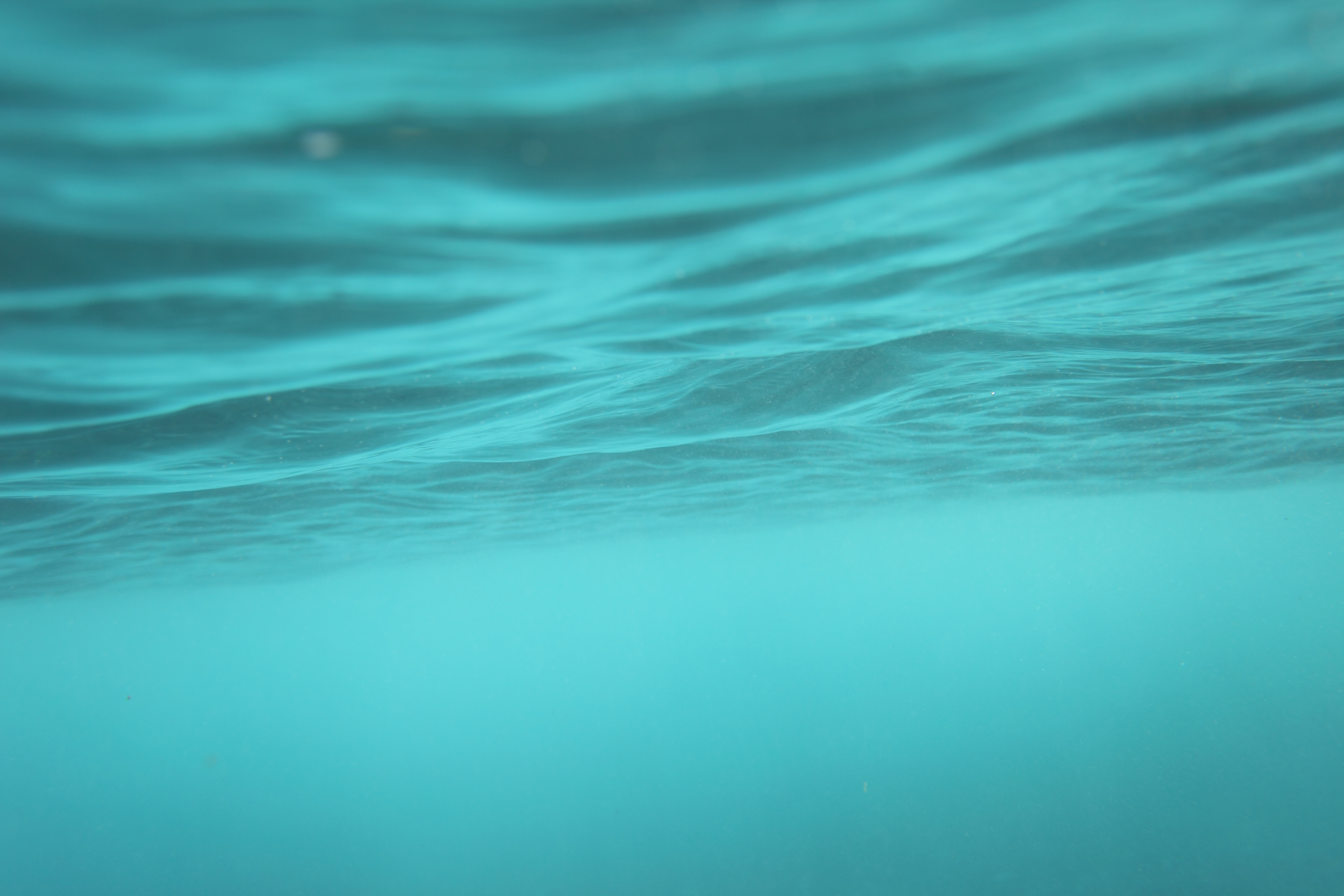 Does God want to reveal Himself?
“…the preaching of the word of God, 26 that is, the mystery which has been hidden from the past ages and generations, but has now been manifested to His saints, 27 to whom God willed to make known what is the riches of the glory of this mystery among the Gentiles, which is Christ in you, the hope of glory.” (Colossians 1:25-27)
[Speaker Notes: So the question is, has God willed to reveal Himself to us?

“Of this church I was made a minister according to the stewardship from God bestowed on me for your benefit, so that I might fully carry out the preaching of the word of God, 26 that is, the mystery which has been hidden from the past ages and generations, but has now been manifested to His saints, 27 to whom God willed to make known what is the riches of the glory of this mystery among the Gentiles, which is Christ in you, the hope of glory.” (Colossians 1:25-27)

Note:
Mystery - things not yet revealed.
What God wants us to know? “The riches of the glory” that He has to offer. “The hope of glory”.


Does God want us to know anything about Him beyond what the power and majesty of His creation proclaims?]
Can God successfully reveal Himself?
“So will My word be which goes forth from My mouth; It will not return to Me empty, without accomplishing what I desire, and without succeeding in the matter for which I sent it.” (Isaiah 55:11)
Can we understand the word which goes forth from His mouth? (Ephesians 3:3-5; 5:17)
Can God communicate in such a way that men of every generation can know His will? (Jude 3; 1 Peter 1:23-25)
[Speaker Notes: Note vs. 8 - we need God’s revelation because His thoughts are not our thoughts. God’s words would go from His mouth and they would accomplish what He sent them for.

Not always true for us!

If not, we’re back to square one and leaves us without knowing God’s will.]
How God Reveals Himself…
Sometimes God spoke in dreams, visions and with some, “mouth to mouth”. 
“He said, ‘Hear now My words: If there is a prophet among you, I, the Lord, shall make Myself known to him in a vision. I shall speak with him in a dream. 7 Not so, with My servant Moses, he is faithful in all My household; 8 With him I speak mouth to mouth, even openly, and not in dark sayings, and he beholds the form of the Lord.” (Numbers 12:6-8)
[Speaker Notes: “Then the Lord came down in a pillar of cloud and stood at the doorway of the tent, and He called Aaron and Miriam. When they had both come forward, 6 He said, ‘Hear now My words: If there is a prophet among you, I, the Lord, shall make Myself known to him in a vision. I shall speak with him in a dream. 7 Not so, with My servant Moses, he is faithful in all My household; 8 With him I speak mouth to mouth, even openly, and not in dark sayings, and he beholds the form of the Lord. Why then were you not afraid to speak against My servant, against Moses?” (Numbers 12:5-8)]
How God Reveals Himself…
God has the right to choose when, where and how He speaks:
“God, after He spoke long ago to the fathers in the prophets in many portions and in many ways, 2 in these last days has spoken to us in His Son, whom He appointed heir of all things, through whom also He made the world.” (Hebrews 1:1-2; cf., Matthew 17:5)
[Speaker Notes: Key for us: since the time of Christ, God chose to reveal Himself through His Son and those His Son designated.]
God The Revealer…
“Let the name of God be blessed forever and ever, for wisdom and power belong to Him. 21 It is He who changes the times and the epochs; He removes kings and establishes kings; He gives wisdom to wise men and knowledge to men of understanding. 22 It is He who reveals the profound and hidden things; He knows what is in the darkness, and the light dwells with Him… 29 He who reveals mysteries has made known to you…”  (Daniel 2:20-22, 29; cf., Daniel 2:47; Psalms 25:14)
[Speaker Notes: The God who made the world and gave life to us wants to reveal His will to us! He is the Great Revealer

Dan 2:29
As for you, O king, while on your bed your thoughts turned to what would take place in the future; and He who reveals mysteries has made known to you what will take place

“The king answered Daniel and said, ‘Surely your God is a God of gods and a Lord of kings and a revealer of mysteries, since you have been able to reveal this mystery.’” (Daniel 2:47)


Ps 25:14
“The secret of the Lord is for those who fear Him, and He will make them know His covenant.”]
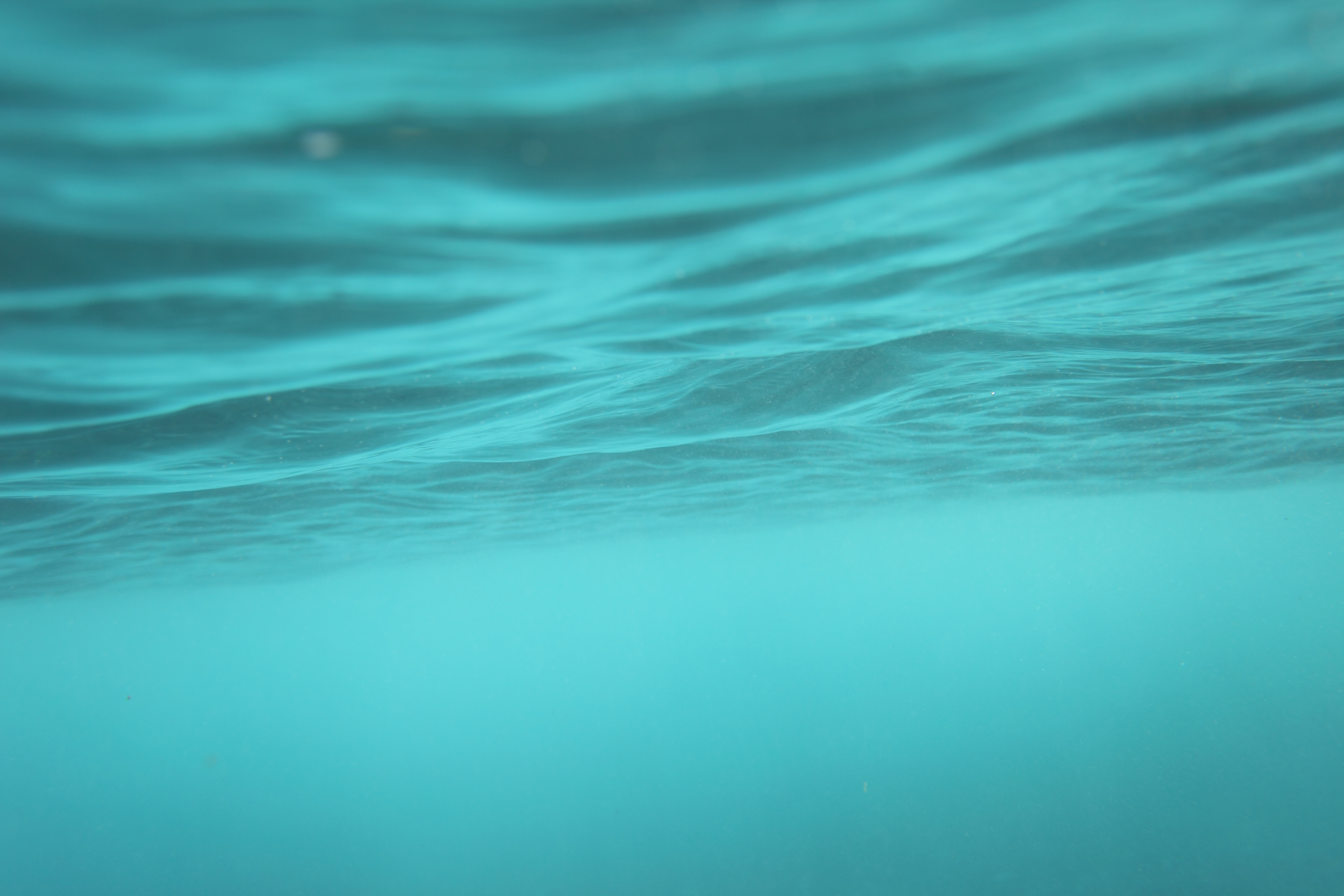 Does He have something to say to His creation?
God has extended to us an invitation. (Romans 8:28-30; cf., Matthew 22:1-14)
God is calling us into “fellowship with His Son” (1 Corinthians 1:9) and to share in His glory! (1 Peter 5:10; 1 Thessalonians 2:12)
Through the gospel. (2 Thessalonians 2:14)
[Speaker Notes: Romans 8:28 - “called according to His purpose” - called, Greek kletos, invited, welcomed. God has an invitation for you and I

Matthew 22:1-14 - parable of the wedding feast invitation. The King is God and He is inviting or calling His creation to partake of that which He has prepared for us. Key point is whether anyone is paying attention? The many are called, few are chosen. Focus on the efforts of the King to communication His invitation. 

1 Peter 5:9-11
But resist him, firm in your faith, knowing that the same experiences of suffering are being accomplished by your brethren who are in the world. 10 After you have suffered for a little while, the God of all grace, who called you to His eternal glory in Christ, will Himself perfect, confirm, strengthen and establish you. 11 To Him be dominion forever and ever. Amen. 

1 Thess 2:11-12
we were exhorting and encouraging and imploring each one of you as a father would his own children, 12 so that you would walk in a manner worthy of the God who calls you into His own kingdom and glory. 

Through the apostles -]
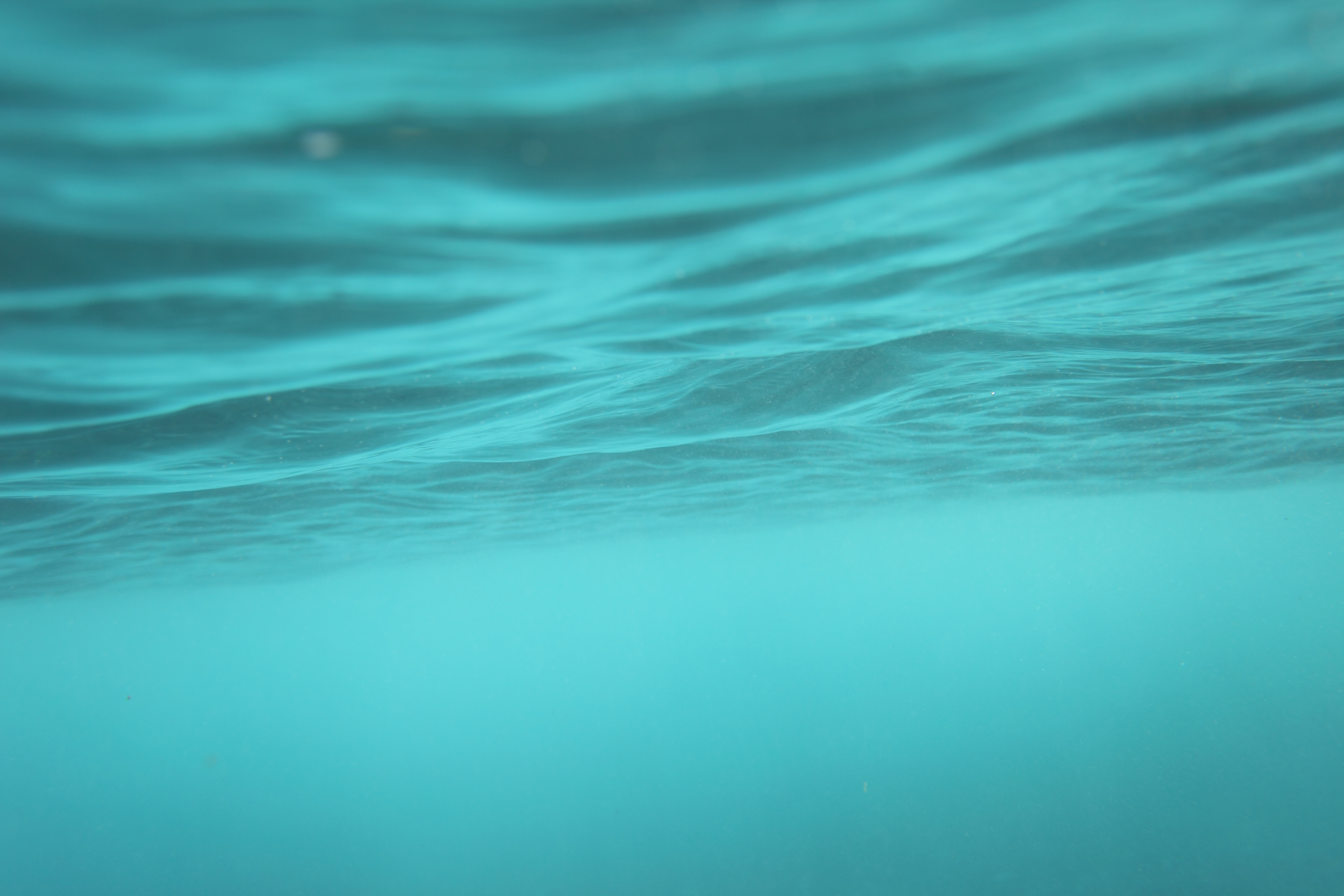 God’s Revelation
Standards of right and wrong - what is morally right and pure. (Micah 6:8; Matthew 5:21ff)
Justice and judgment - (Acts 17:30-32)
Means of achieving righteousness and reconciliation - (2 Corinthians 5:17-21; Isaiah 56:1-2; Romans 1:16-17)
[Speaker Notes: Mic 6:8
He has told you, O man, what is good; And what does the Lord require of you But to do justice, to love kindness, And to walk humbly with your God?” 


Romans 1:16-17, “For I am not ashamed of the gospel, for it is the power of God for salvation to everyone who believes, to the Jew first and also to the Greek. 17 For in it the righteousness of God is revealed from faith to faith; as it is written, "BUT THE RIGHTEOUS man SHALL LIVE BY FAITH.“

Isaaiah 56:1-2, “Thus says the Lord, ‘Preserve justice and do righteousness, for My salvation is about to come and My righteousness to be revealed. How blessed is the man who does this, and the son of man who takes hold of it.”]
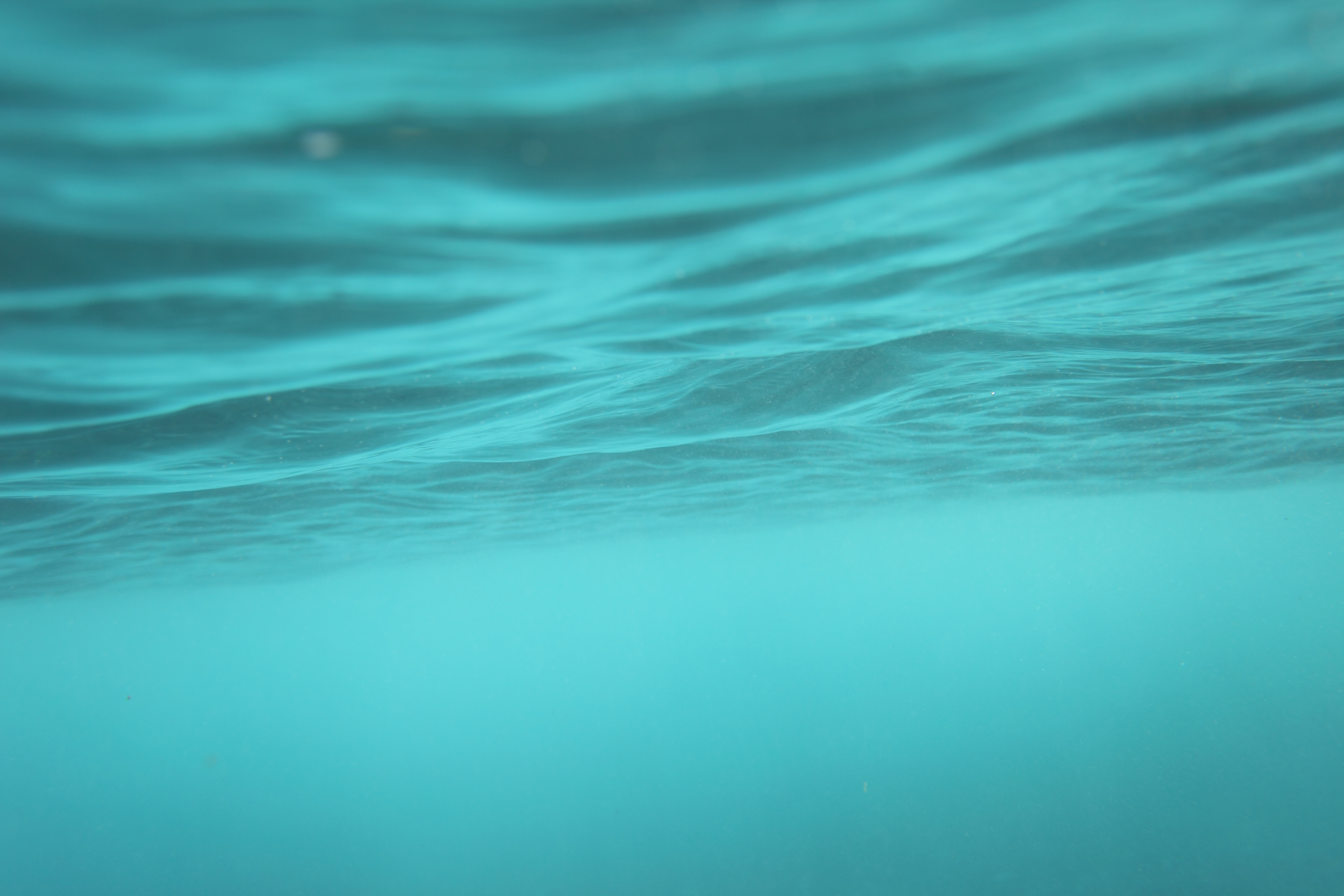 Can God understand what man needs to know?
TMI or TLI?
“The secret things belong to the Lord our God, but the things revealed belong to us and to our sons forever, that we may observe all the words of this law.”  (Deuteronomy 29:29; cf., Acts 1:7)
Can we trust God or do we need to speculate? (1 Timothy 1:4; 2 Timothy 2:23)
[Speaker Notes: If there is a God with infinite knowledge, is He able to only communicate what we need or what is essential? Nothing worse than someone who has something to say that you have no need of. What do I need to know?

Acts 1:6-7
 So when they had come together, they were asking Him, saying, "Lord, is it at this time You are restoring the kingdom to Israel?" 7 He said to them, "It is not for you to know times or epochs which the Father has fixed by His own authority”

1 Tim 1:3-4
nstruct certain men not to teach strange doctrines, 4 nor to pay attention to myths and endless genealogies, which give rise to mere speculation rather than furthering the administration of God which is by faith.

2 Tim 2:22-23
Now flee from youthful lusts and pursue righteousness, faith, love and peace, with those who call on the Lord from a pure heart. 23 But refuse foolish and ignorant speculations, knowing that they produce quarrels.]
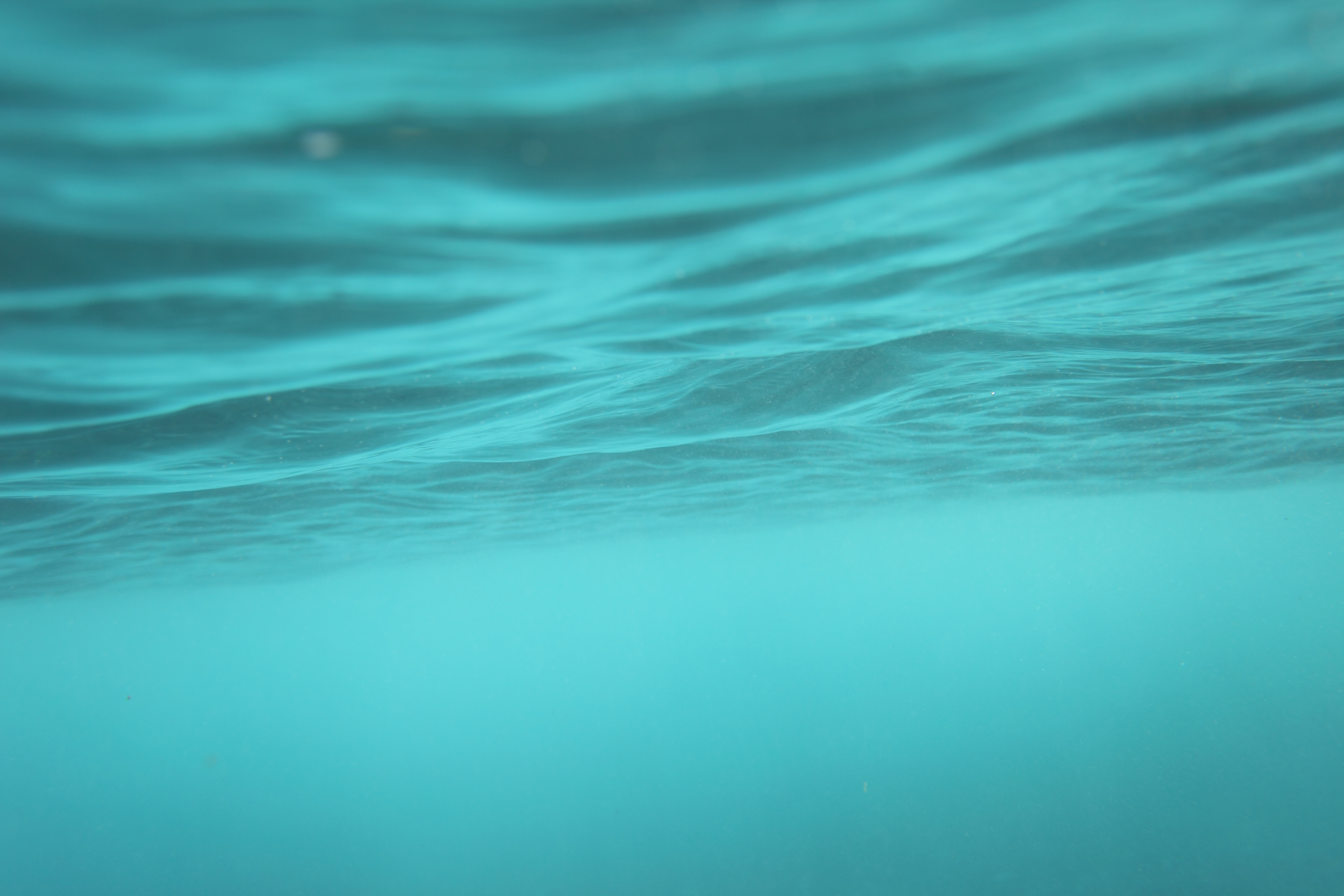 Has God Spoken Through The Bible?
Is the word of God inspired? (2 Timothy 3:16-17)
“For this reason we also constantly thank God that when you received the word of God which you heard from us, you accepted it not as the word of men, but for what it really is, the word of God, which also performs its work in you who believe.” (1 Thessalonians 2:1)
Look to the evidence:
[Speaker Notes: 2 Tim 3:16-17
All Scripture is breathed out by God and profitable for teaching, for reproof, for correction, and for training in righteousness, 17 that the man of God may be competent, equipped for every good work.
ESV]
Physical Evidence
A cohesive historical document of 66 books spanning at least 1500 years of time with 40 different authors from various walks of life with a singular focus and purpose.
Recognition by both Christian and non-Christian scholars as a reliable and valid historical document
Strict and disciplined transcription practices over the centuries.
Unparalleled amounts of early manuscripts & fragments in the original languages 
Overwhelming archeological evidence confirming Biblical accounts
Old Testament prophets who spoke with amazing specificity decades and centuries before fulfillment. 
Hundreds of fulfilled messianic prophecies in Jesus
[Speaker Notes: 40 authors who neither collaborated nor colluded with each other yet often cited and relied on each other.

The Bible is unlike any other book ever written.

Written by over 40 authors from every walk of life including kings, peasants, philosophers, fishermen, poets, statesmen, scholars, etc.:
Moses, a political leader, trained in the universities of Egypt
Peter, a fisherman.
Amos, a herdsman
Joshua, a military general
Nehemiah, a cupbearer
Daniel, a prime minister
Luke, a doctor
Solomon, a king
Matthew, a tax collector
Paul, a rabbi

4. Written in different places:
Moses in the wilderness
Jeremiah in a dungeon
Daniel on a hillside and in a palace
Paul inside prison walls
Luke while traveling
John on the isle of Patmos
Others in the rigors of a military campaign

There is one unfolding story: "God’s redemption of man.“ Geisler and Nix put it this way: "The'Paradise Lost' of the Genesis becomes the 'Paradise Regained' of Revelation. Whereas the gate to the tree of life is closed in Genesis, it is opened forevermore in Revelation."]
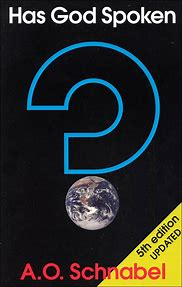 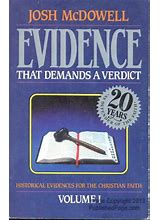 Resources
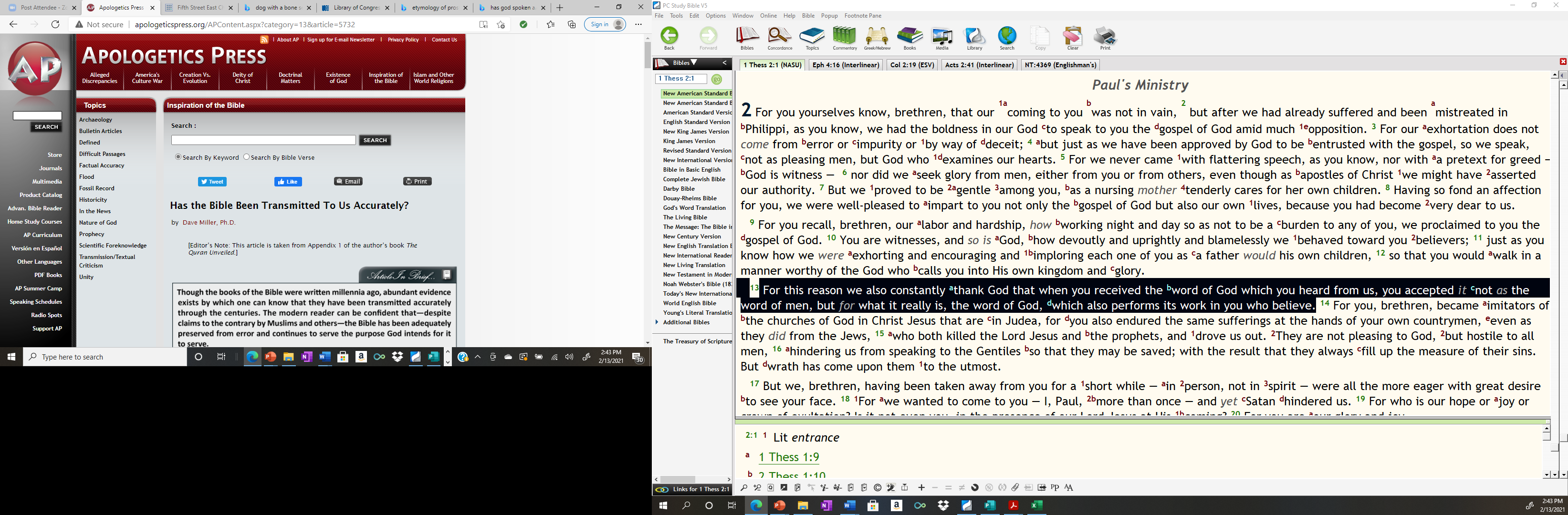 Conclusion
The God who created the world and all things in it wants to communicate with man  who  He is, what He expects from us, what He is inviting us to  and how we can be made righteous when we have sinned. 
God is able to clearly communicate His will that is both powerful and timeless.
God wants you to know how much He loves you and how much He desires that you become part of His family. (Romans 8:14-17)